Графический диктант
5 класс
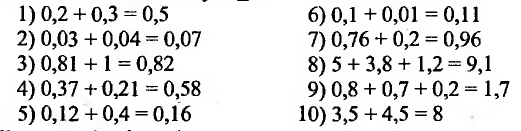 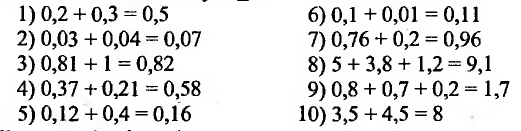 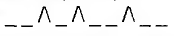